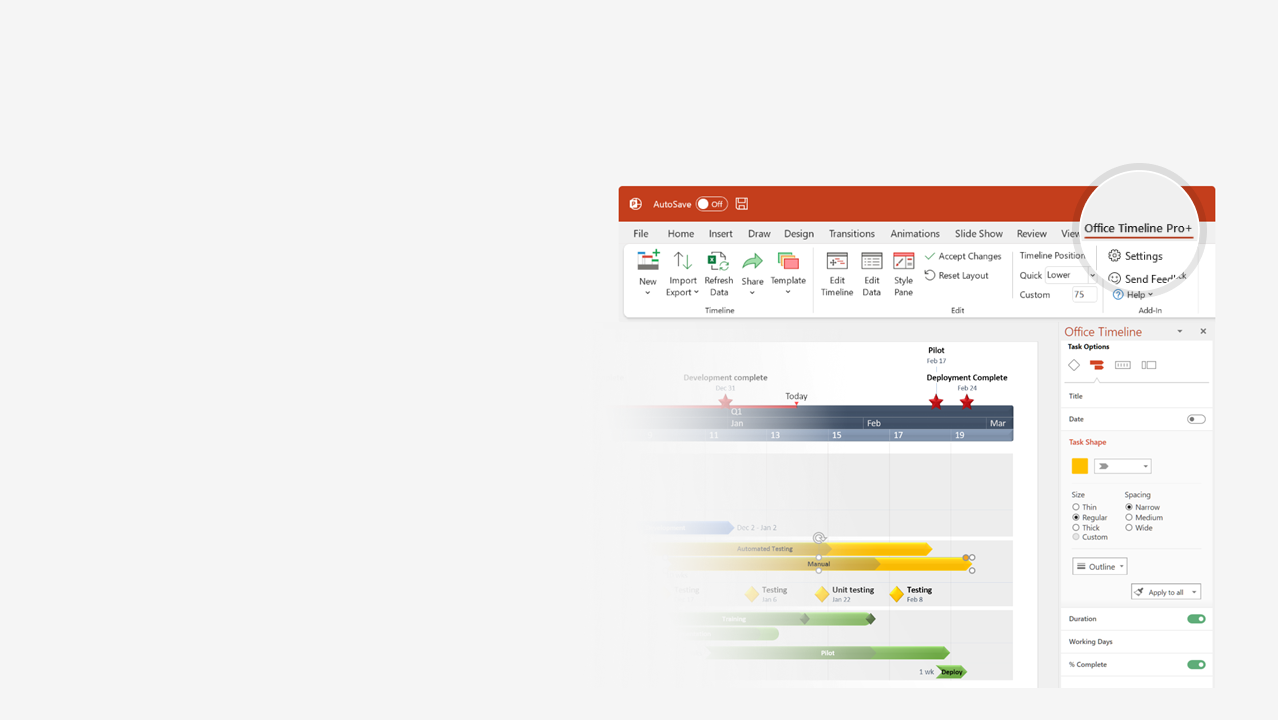 How to update this template in seconds
1
The Office Timeline add-in for PowerPoint will help you edit it with just a few clicks.
Get your free 14-day trial of Office Timeline here: https://www.officetimeline.com/14-days-trialRe-open this template, and create your impressive PowerPoint visual in 3 easy steps:
Click the Edit Data button on the Office Timeline tab.
Use the Data and Timeline views to edit swimlanes, milestones and tasks.
2
Click Save to instantly update the template.
3
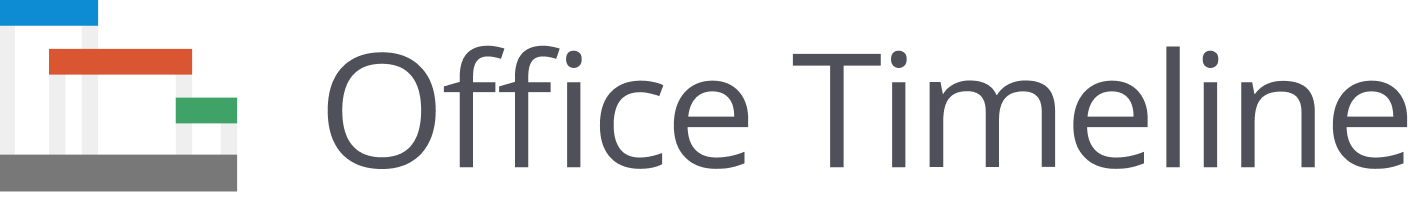 Work Breakdown Structure
Initiation
Prototyping 1
Documentation
User training
Mar 4
Jun 30
Aug 25
Oct 16
Projecttimeline
Project status: 
On track
Q1
Q2
Q3
Q4
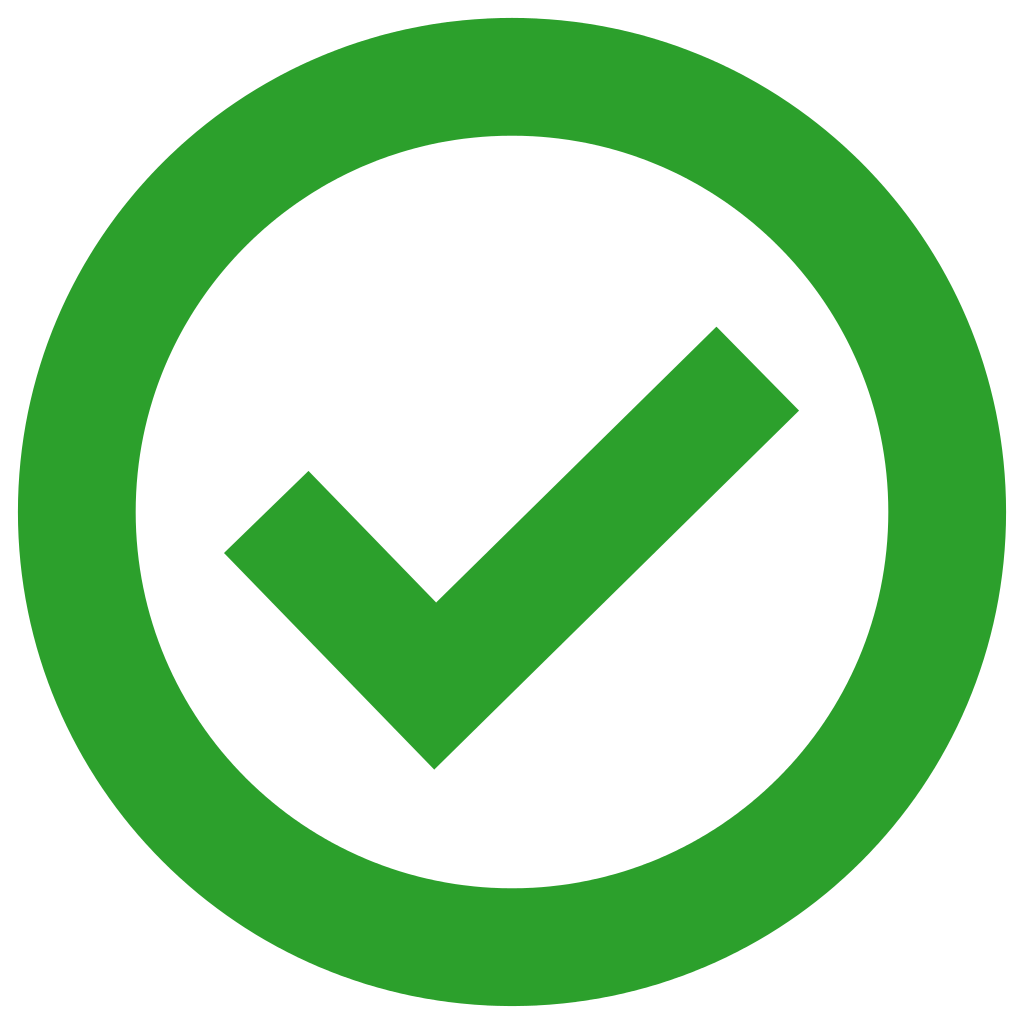 Mar
Apr
May
Jun
Jul
Aug
Sep
Oct
Week 1
6
11
16
21
26
31
Budget:
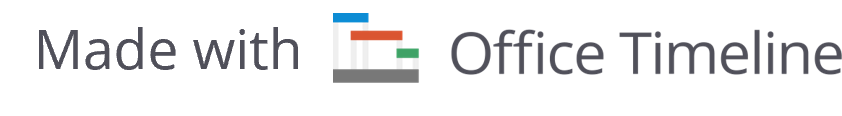 $145K
Planning
Scope, team, WBS
Design
Requirements
64 days
Develop
Marketing:  Diana Hunter
Technical:  Dan Brown
Release:  Carmen Callas
Development
Coding
Debugging
Test system
Test integration
Usability testing
Testing
Jun 30
Aug 11
Sep 21
Implemnt
Deployment
Review
Installation
Sep 30
Oct 24
Work Breakdown Structure
Project timeline
Initiation
Prototyping 1
Documentation
User training
Mar 4
Jun 30
Aug 25
Oct 16
Project status: 
On track
Q1
Q2
Q3
Q4
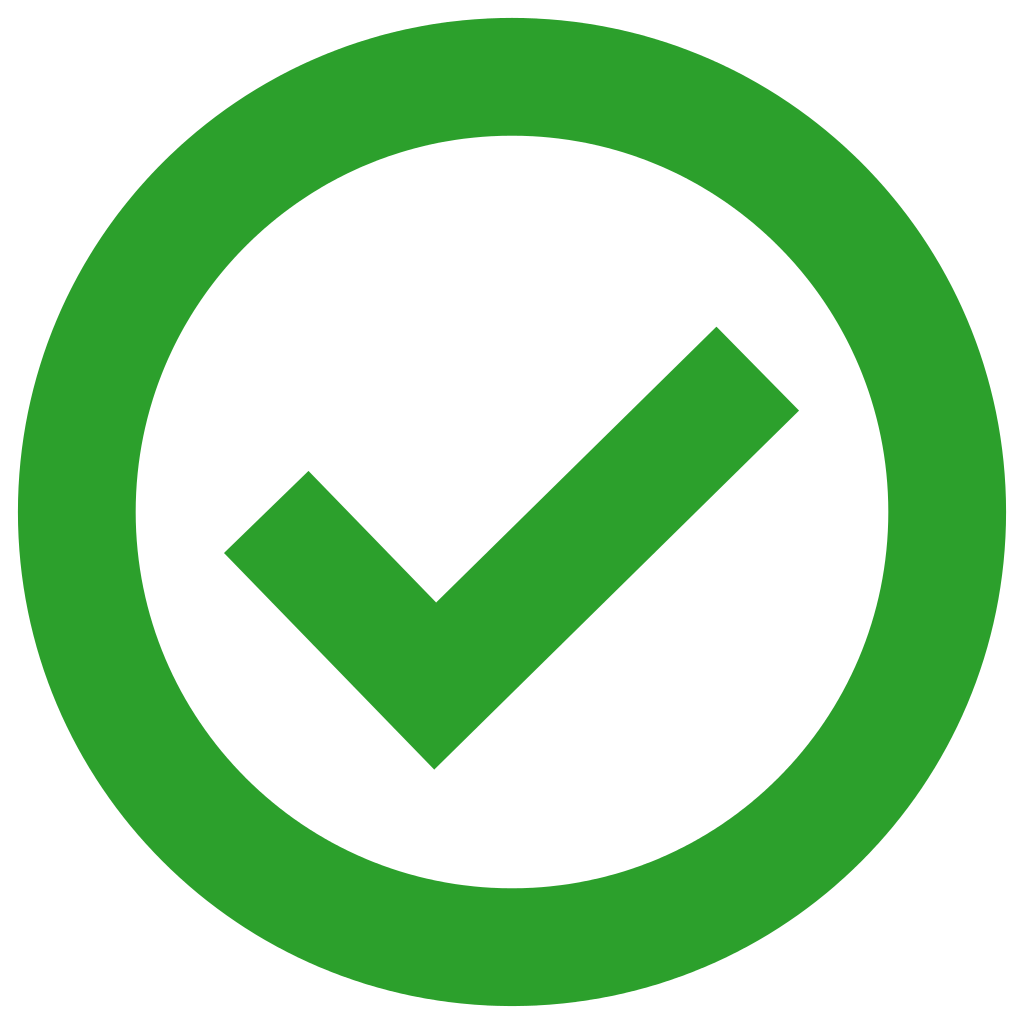 Mar
Apr
May
Jun
Jul
Aug
Sep
Oct
Week 1
6
11
16
21
26
31
Budget:
$145K
Planning
Scope, team, WBS
Design
Requirements
64 days
Develop
Marketing:  Diana Hunter
Technical:  Dan Brown
Release:  Carmen Callas
Development
Coding
Debugging
Test system
Test integration
Usability testing
Testing
Jun 30
Aug 11
Sep 21
Implemnt
Deployment
Review
Installation
Sep 30
Oct 24
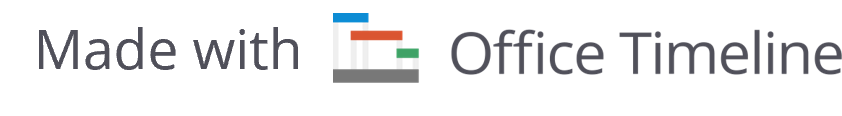